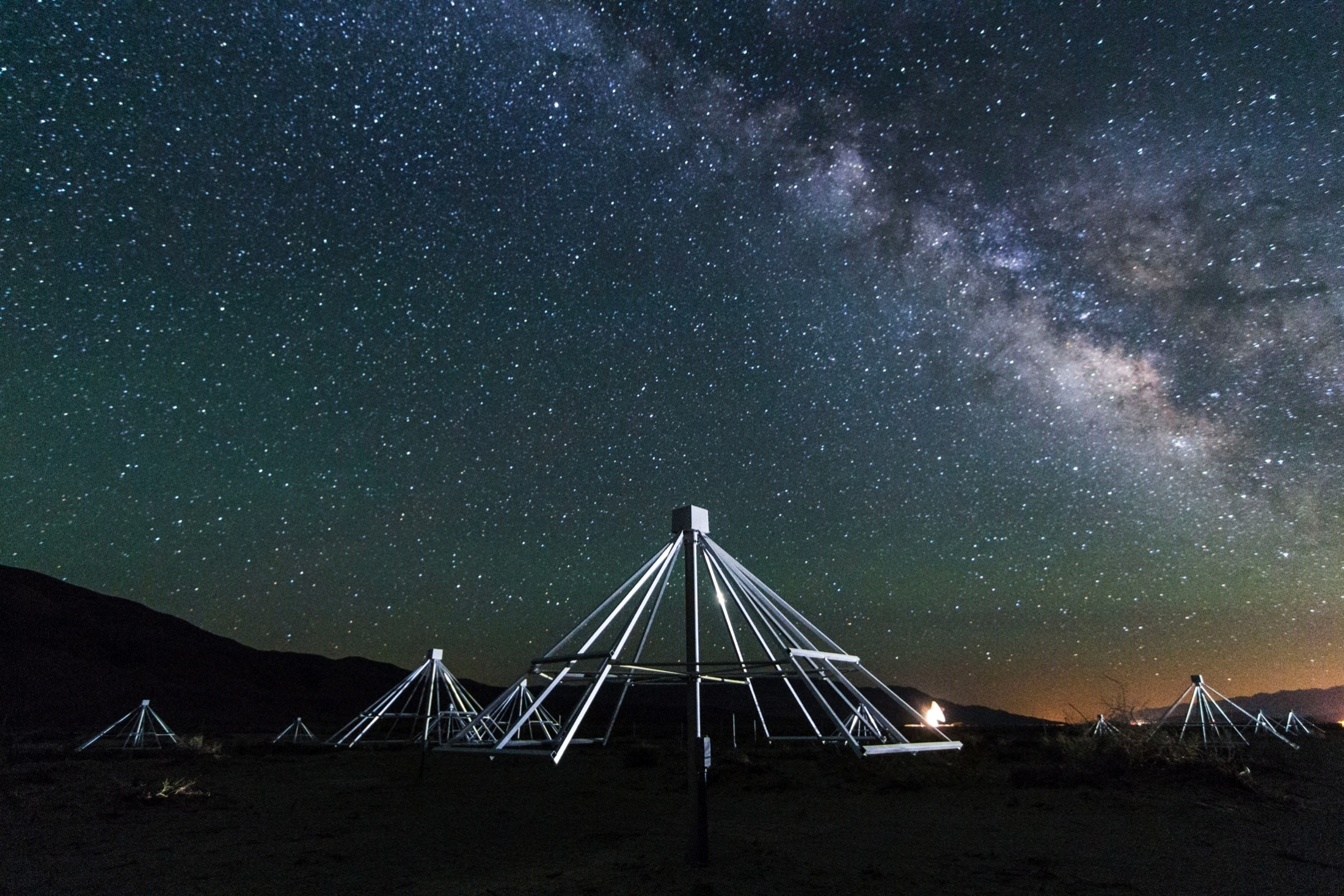 The Owens Valley LWA:
Status & Future Plans

Gregg Hallinan: Caltech
E-mail: gh@astro.caltech.edu
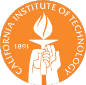 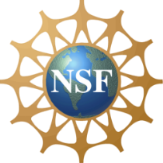 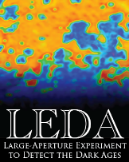 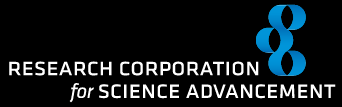 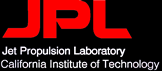 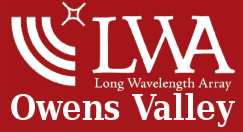 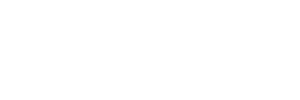 Concept
352 antennas spaced over ~2.6 km

Full cross-correlation = All-sky FOV

25-85 MHz (2400 channels)

5 arcminute resolution

Unmatched survey speed below 100 MHz
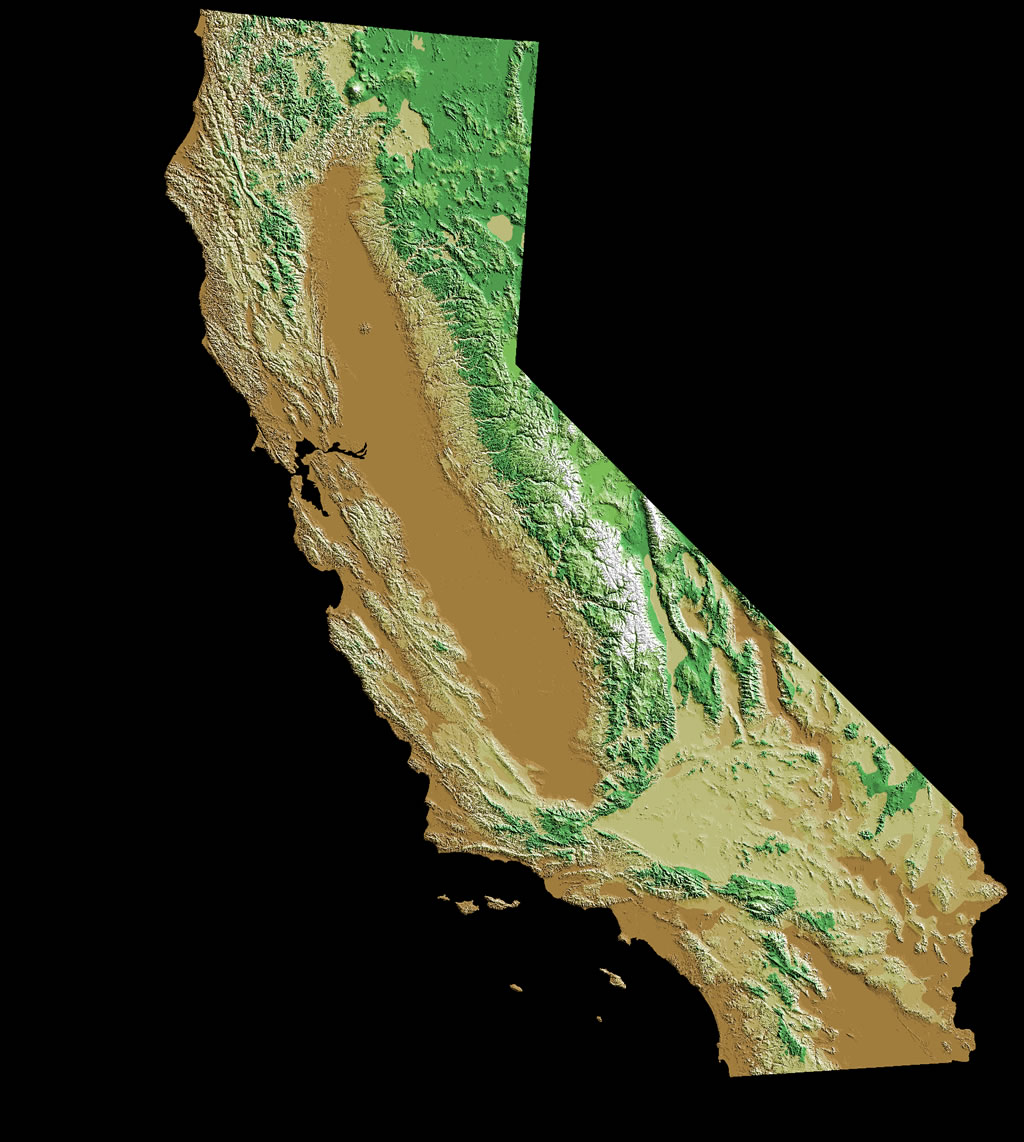 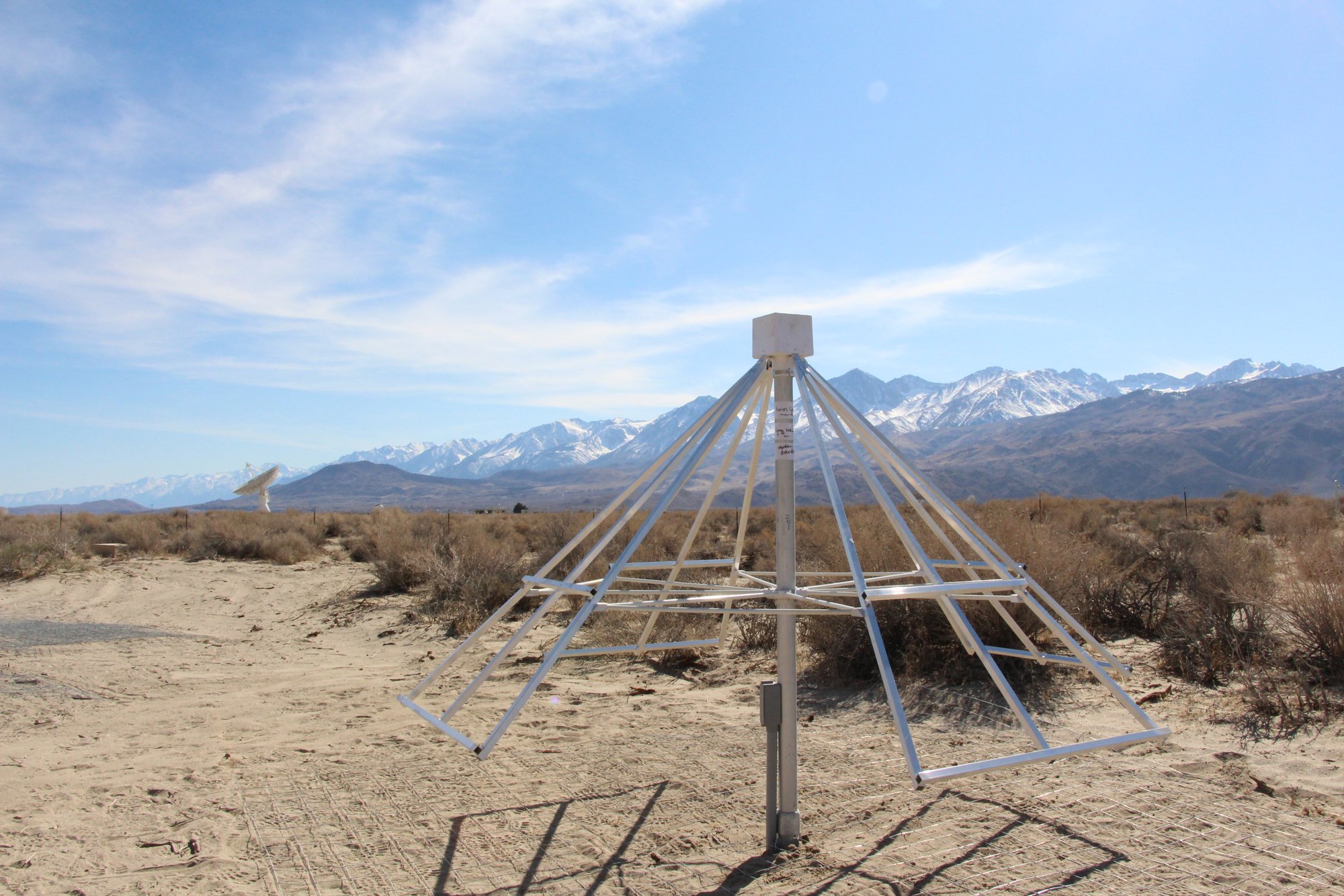 Collaboration
Caltech, OVRO & JPL:  
Gregg Hallinan, Michael Eastwood, Marin Anderson, Ryan Monroe, Sandy Weinreb, Harish Vedantham, David Wang, Michael Huynh, Esayas Shume, Kate Clark, Larry D’Addario, Jonathon Kocz

David Woody, James Lamb + OVRO staff

Joe Lazio, Dave Hawkins, Attila Komjathy, Melissa Soriano, Andrew Romero-Wolf, Paul Ries

LEDA Collaboration: Lincoln Greenhill, Danny Price, Ben Barsdell, Hugh Garsden, Frank Schinzel, Greg Taylor, Dan Werthimer, Steve Ellingson et al.

LWA Collaboration: Greg Taylor, Joe Craig, Namir Kassim, Brian Hicks, Frank Schinzel, Steve Ellingson et al.

NJIT Solar: Dale Gary, Bin Chen, Sherry Chhabra, Sijie Yu
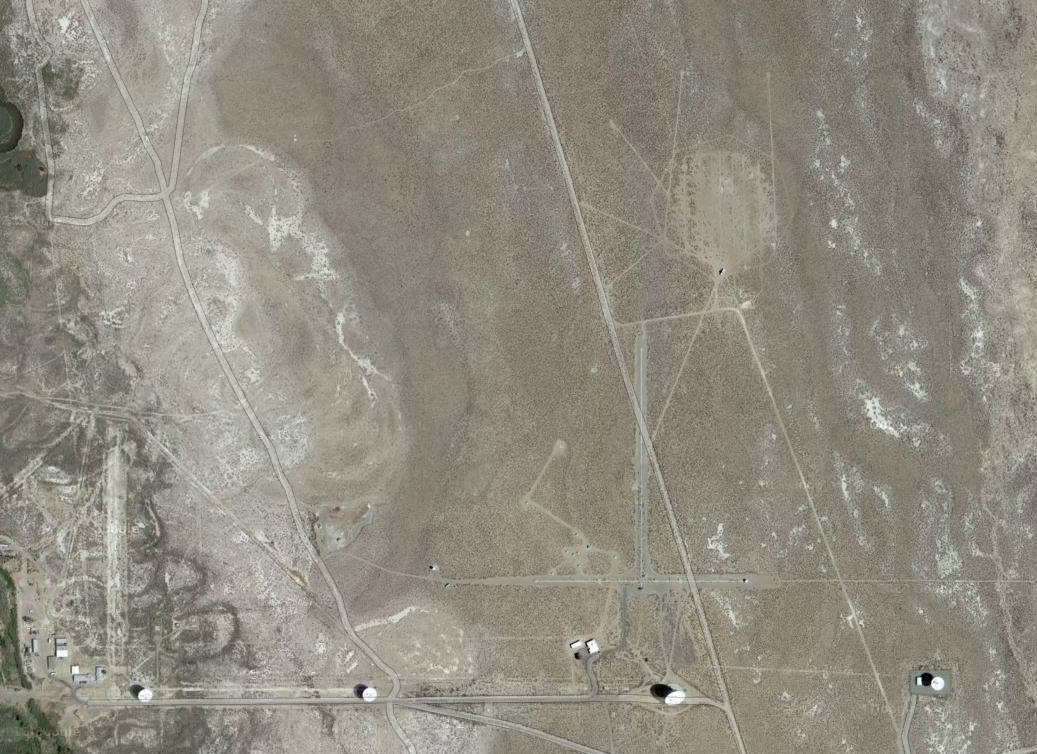 Phase 1: 2013-2014
Custom built array for all-sky imaging
256 antennas
88 km of buried coaxial cable
1 km of fencing
200m
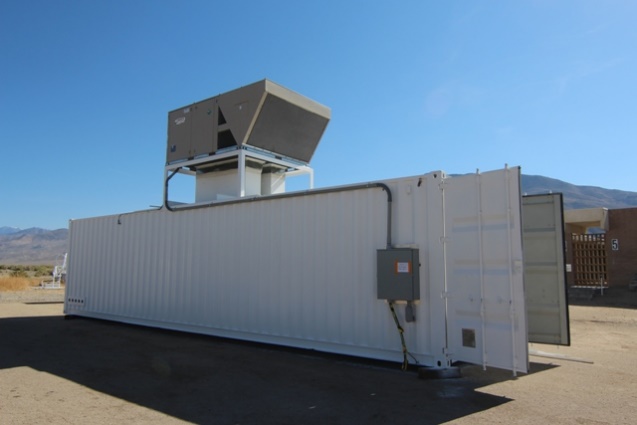 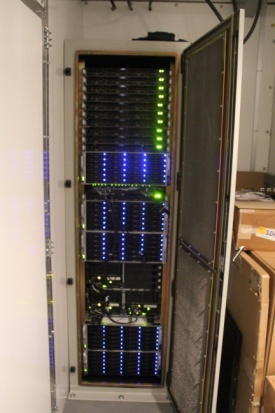 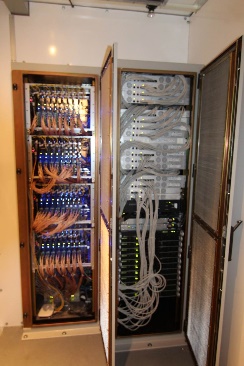 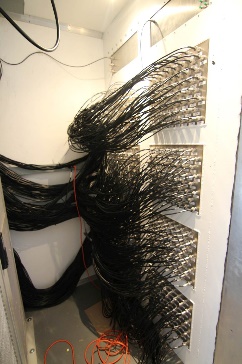 Two powerful back-ends:
1) LEDA correlator
2) All-sky Transient Monitor
Core Image (200m baselines)
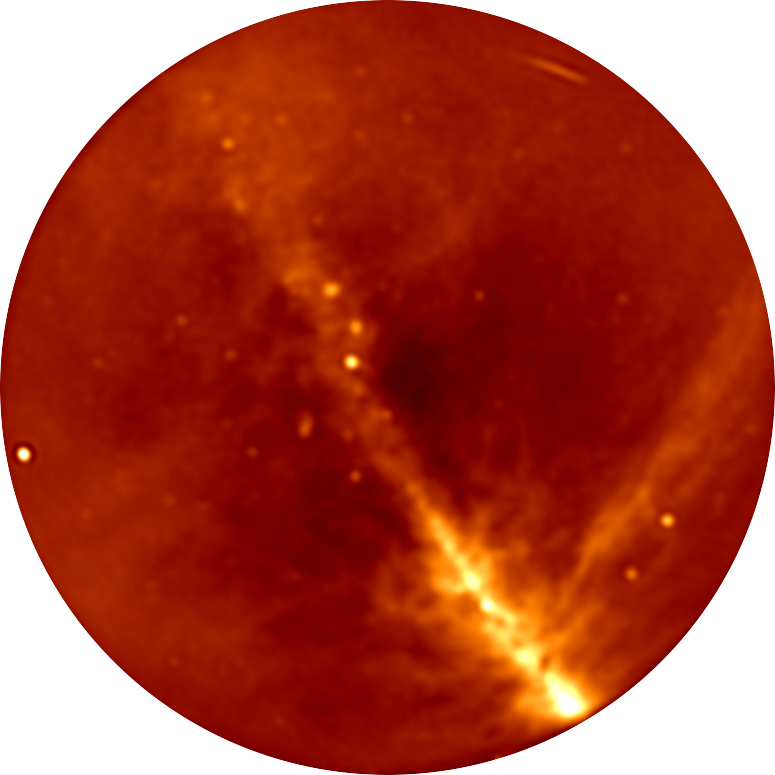 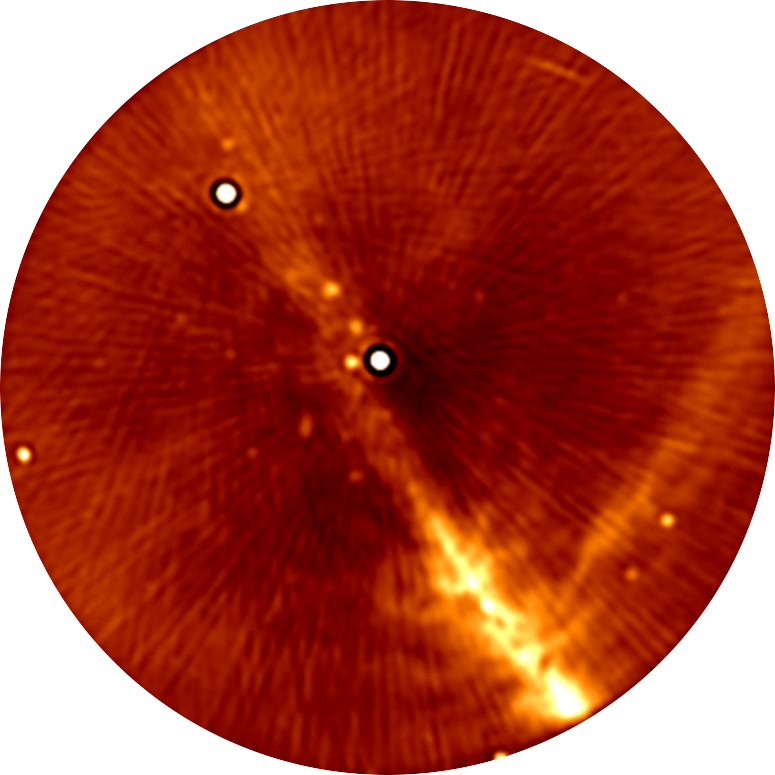 30 second snapshot with ~40 MHz bandwidth

 Confusion limit is ~few Jy

 Thermal noise is ~ 200 mJy

 Reach confusion noise in <0.1 seconds!
Phase 2: 2015-2016
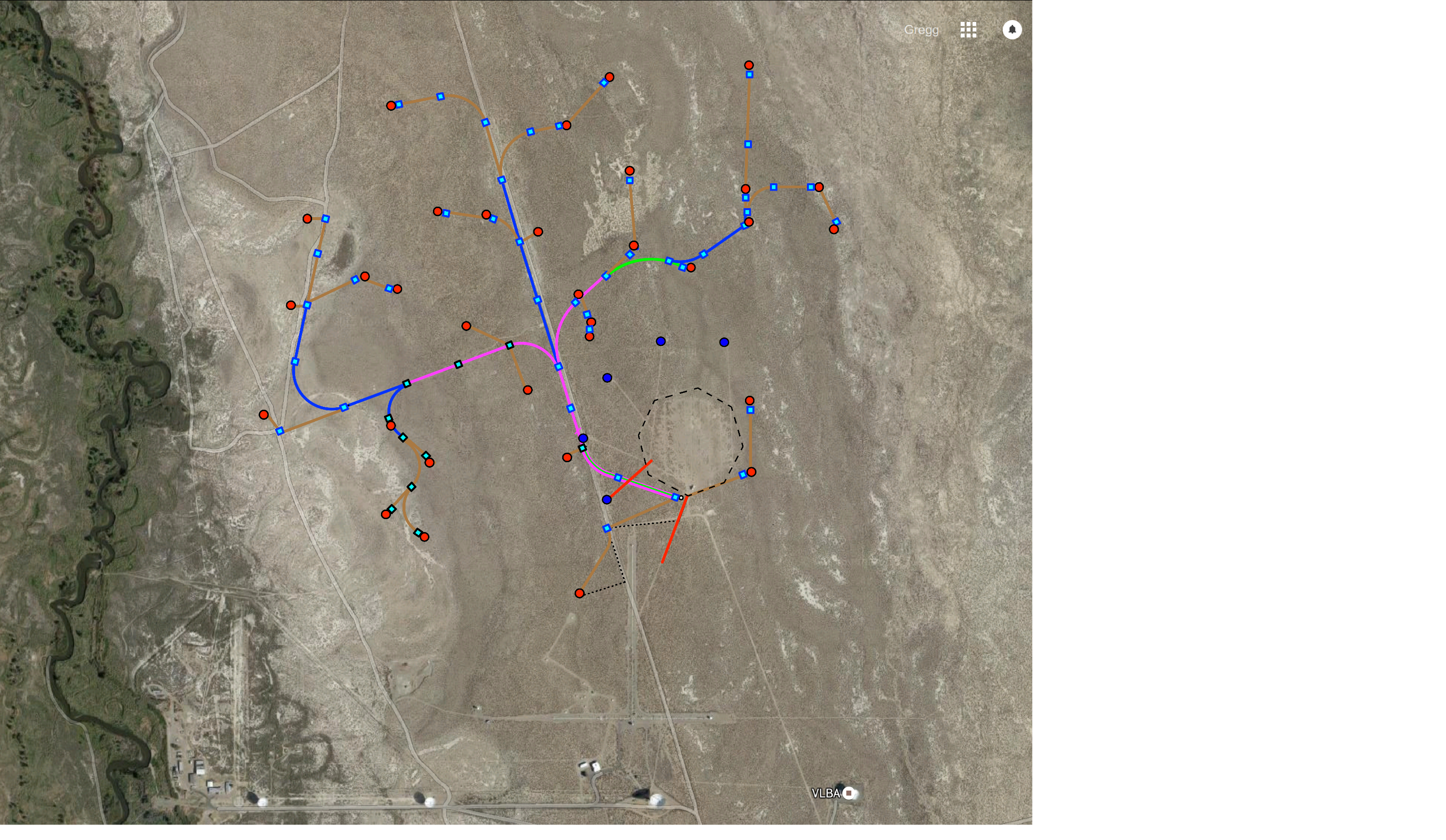 Max baseline ~1.6 km
Longer baselines – 2015
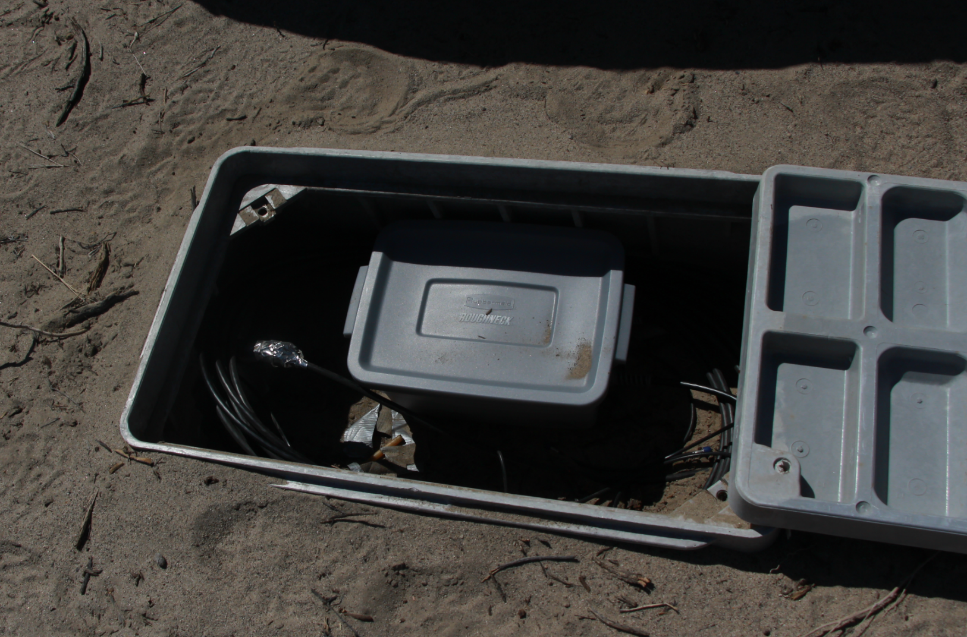 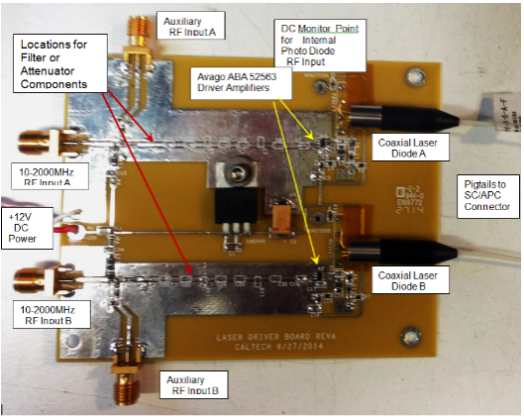 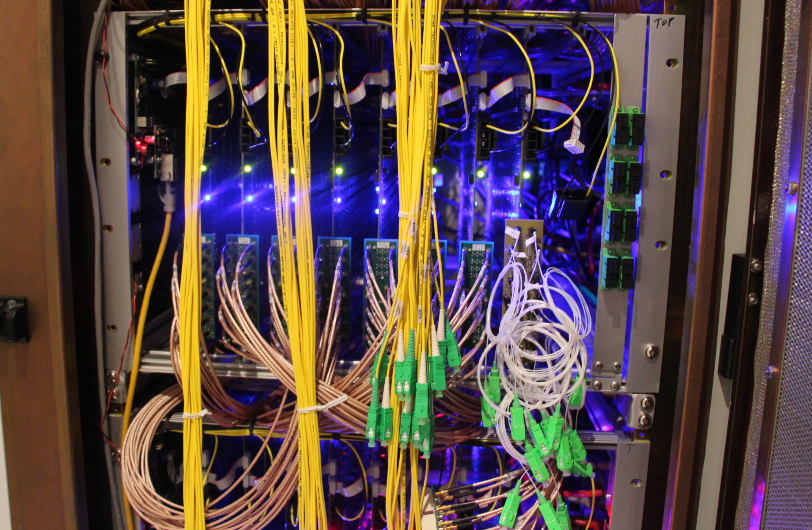 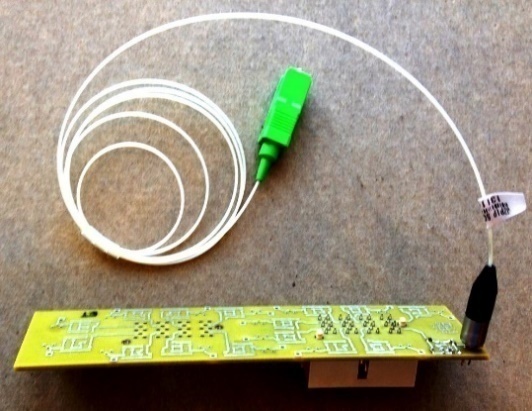 Custom fiber links designed by Sandy Weinreb
– cost per antenna now <$100 (vs $2000 for commercial hardware)
Longer baselines – 2015
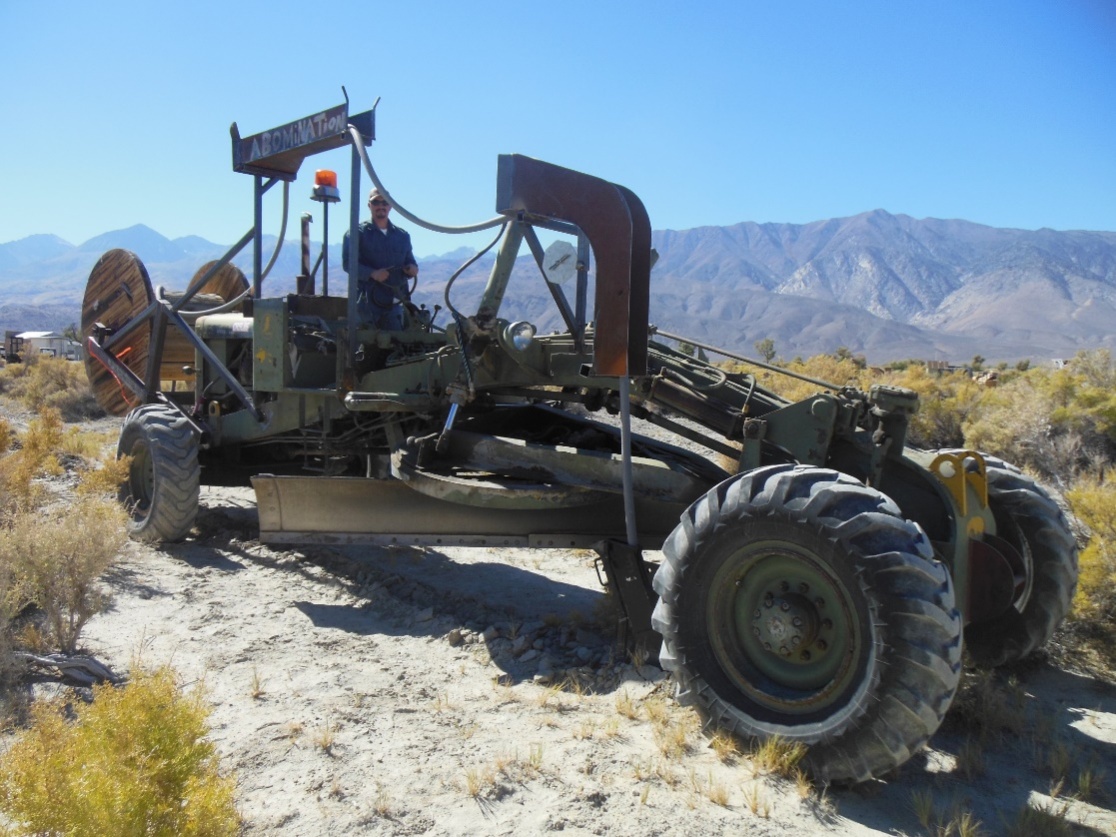 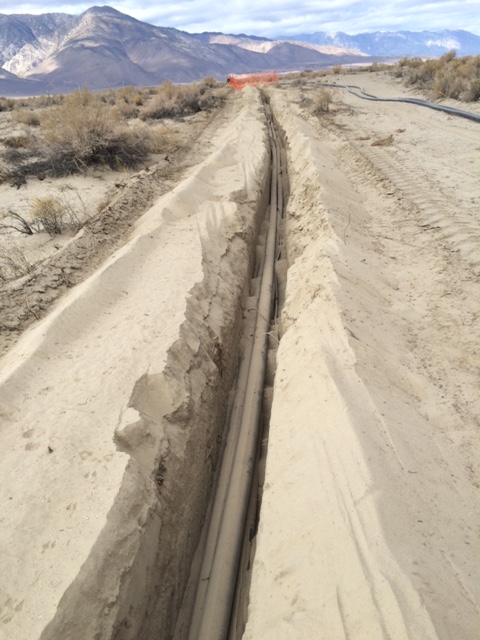 Large network of conduit holding 43 km of optical fiber

 6 fibers at each “station”
Longer baselines – 2015
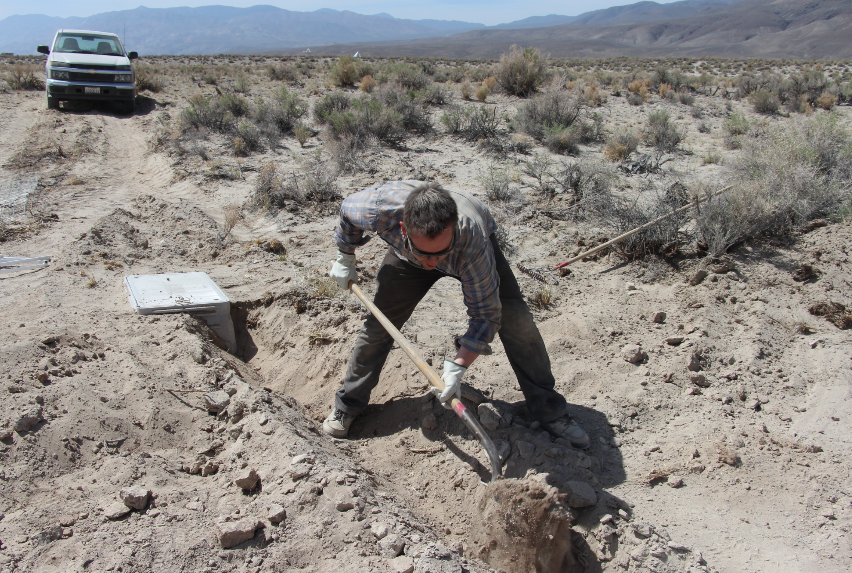 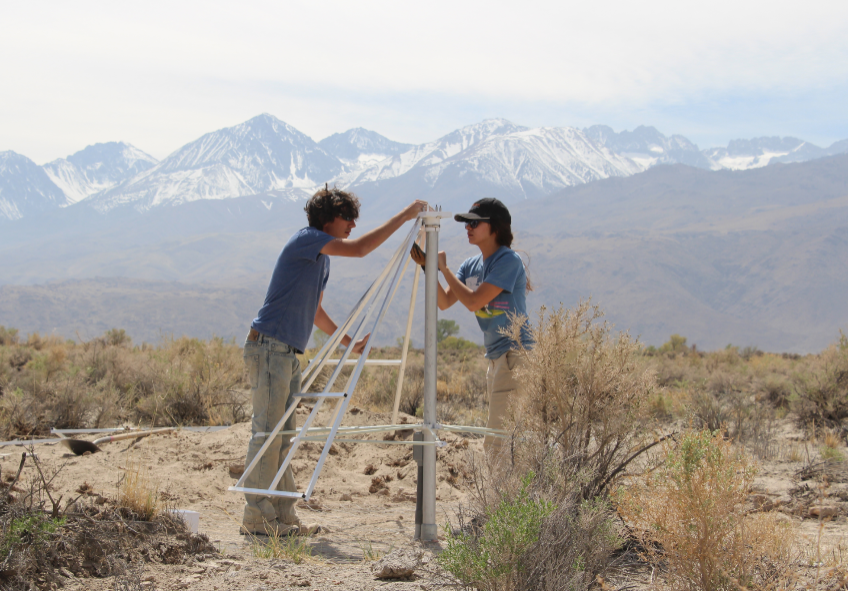 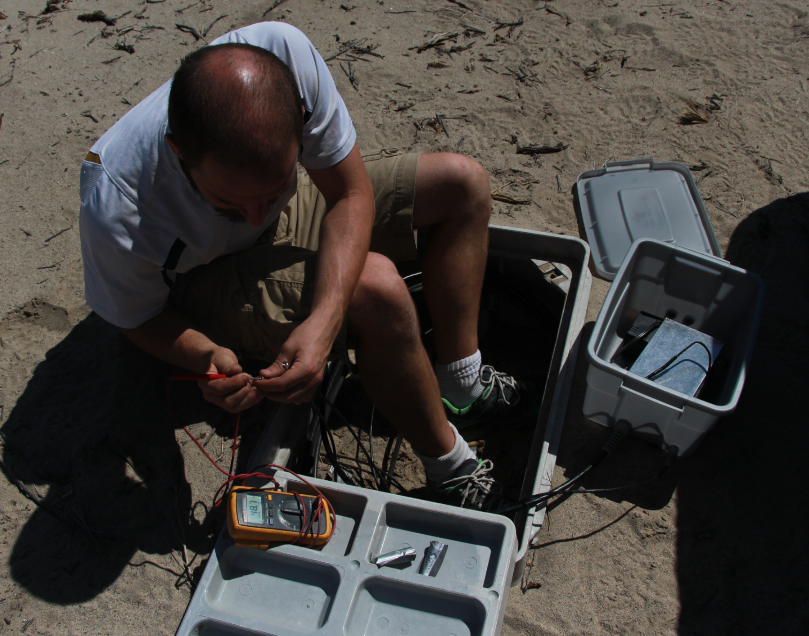 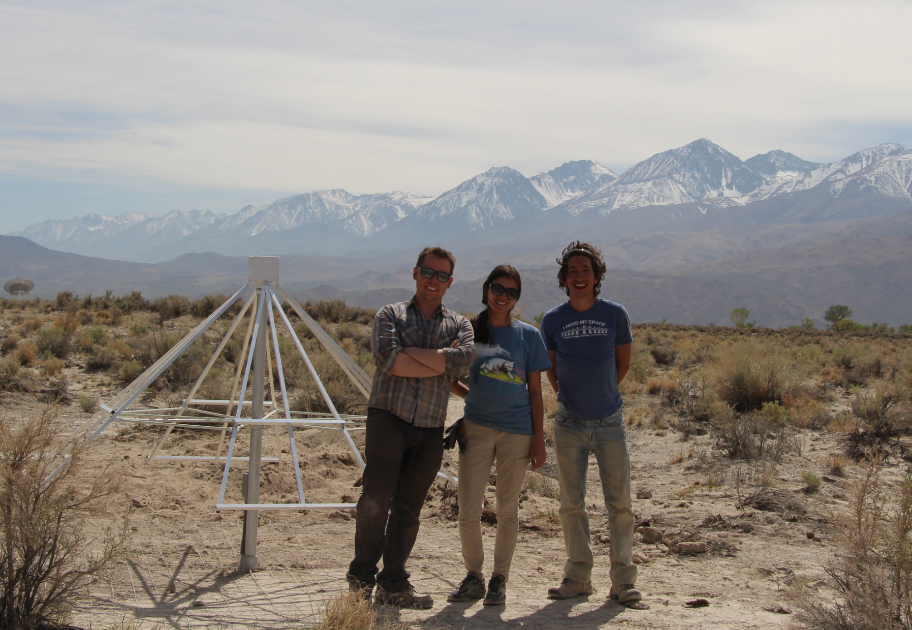 Phase 3 - NSF ATI
i) Complete remaining 64 antennas on long baselines
ii) Install new correlator with double the existing capacity
iii) Install a 1.35 PB system to allow 3000 hour integrations
iv) Replace all receiver boards with next-gen models
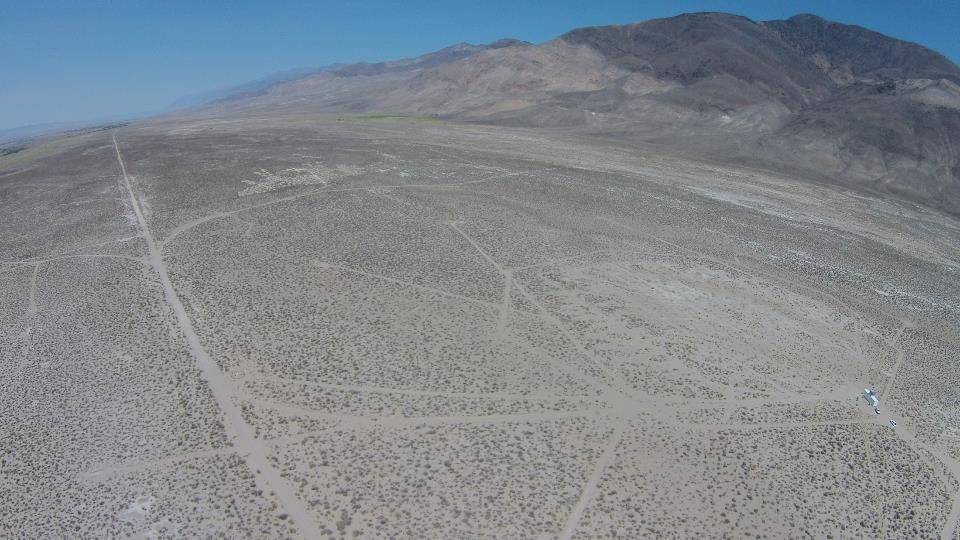 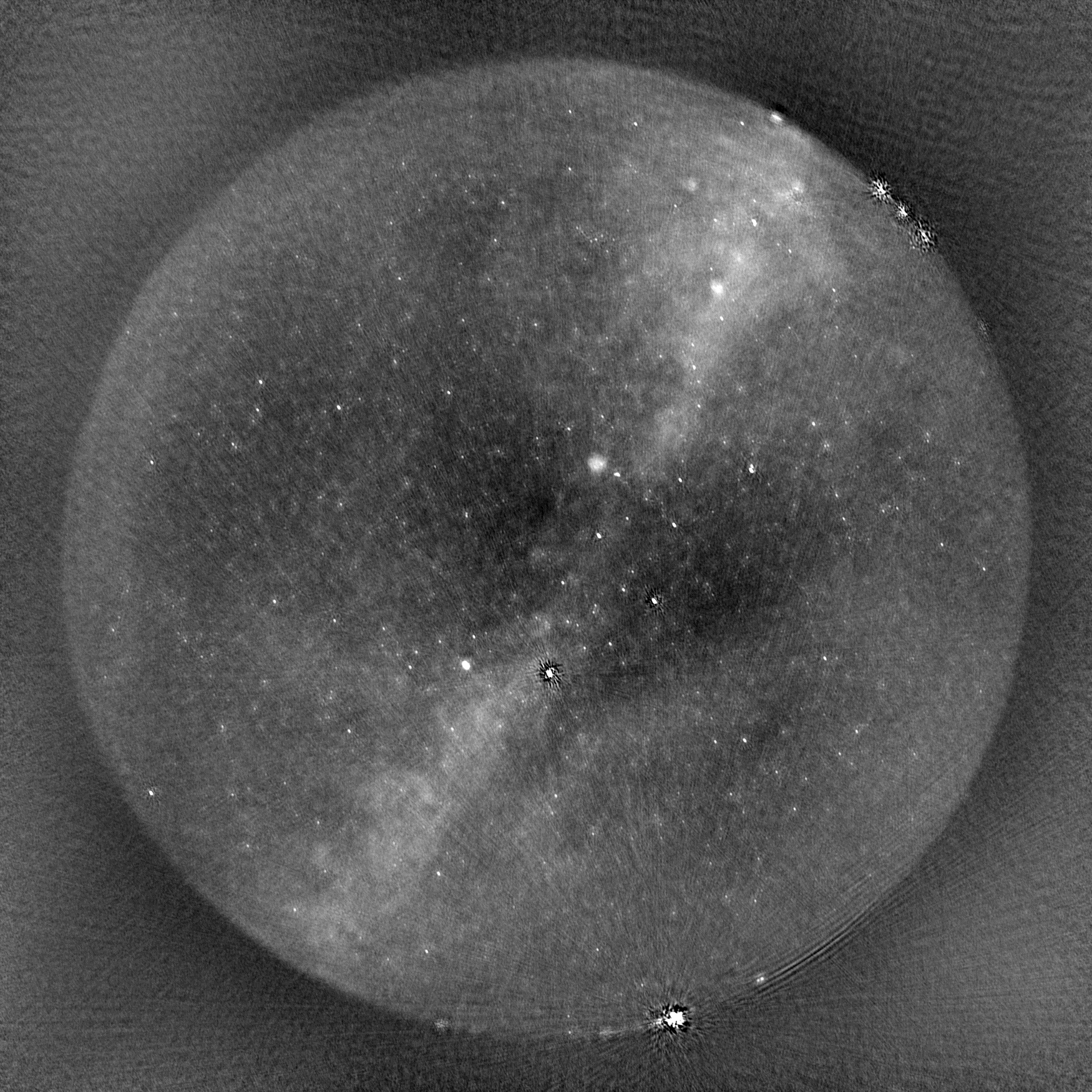 First 100 hour survey
 completed in March/April 2016

Continuous (buffered) observing underway
Advanced LIGO-VIRGO O2 run
      GCN triggers for GRBs
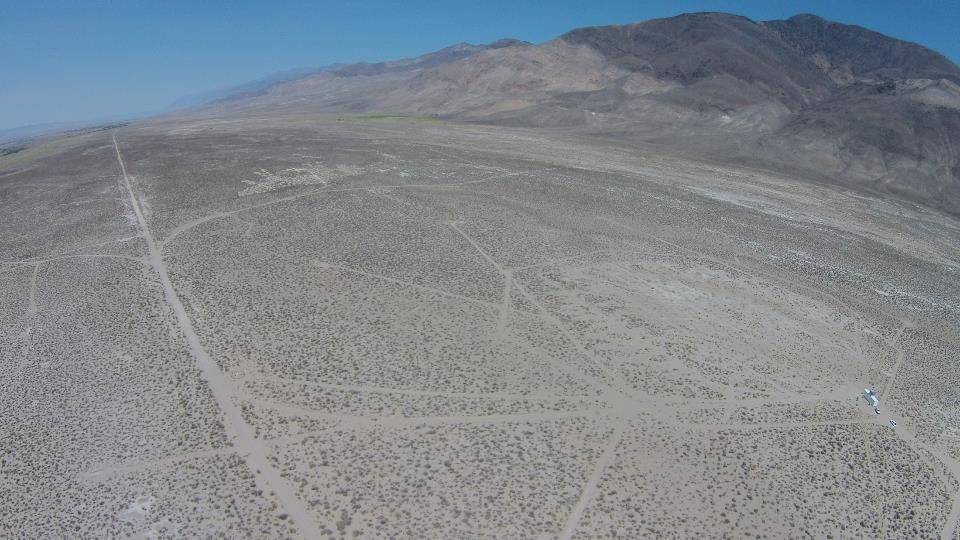 Science with All-sky FoV
Transients
(Stellar CMES and Extrasolar Planets)
Cosmic Dawn
Ionospheric Monitoring
Monitoring of the Sun and Jovian System
21-cm science: Cosmic Dawn (z ~15-20)
i) Foreground maps

ii) Foreground separation

iii) Power spectrum Estimation
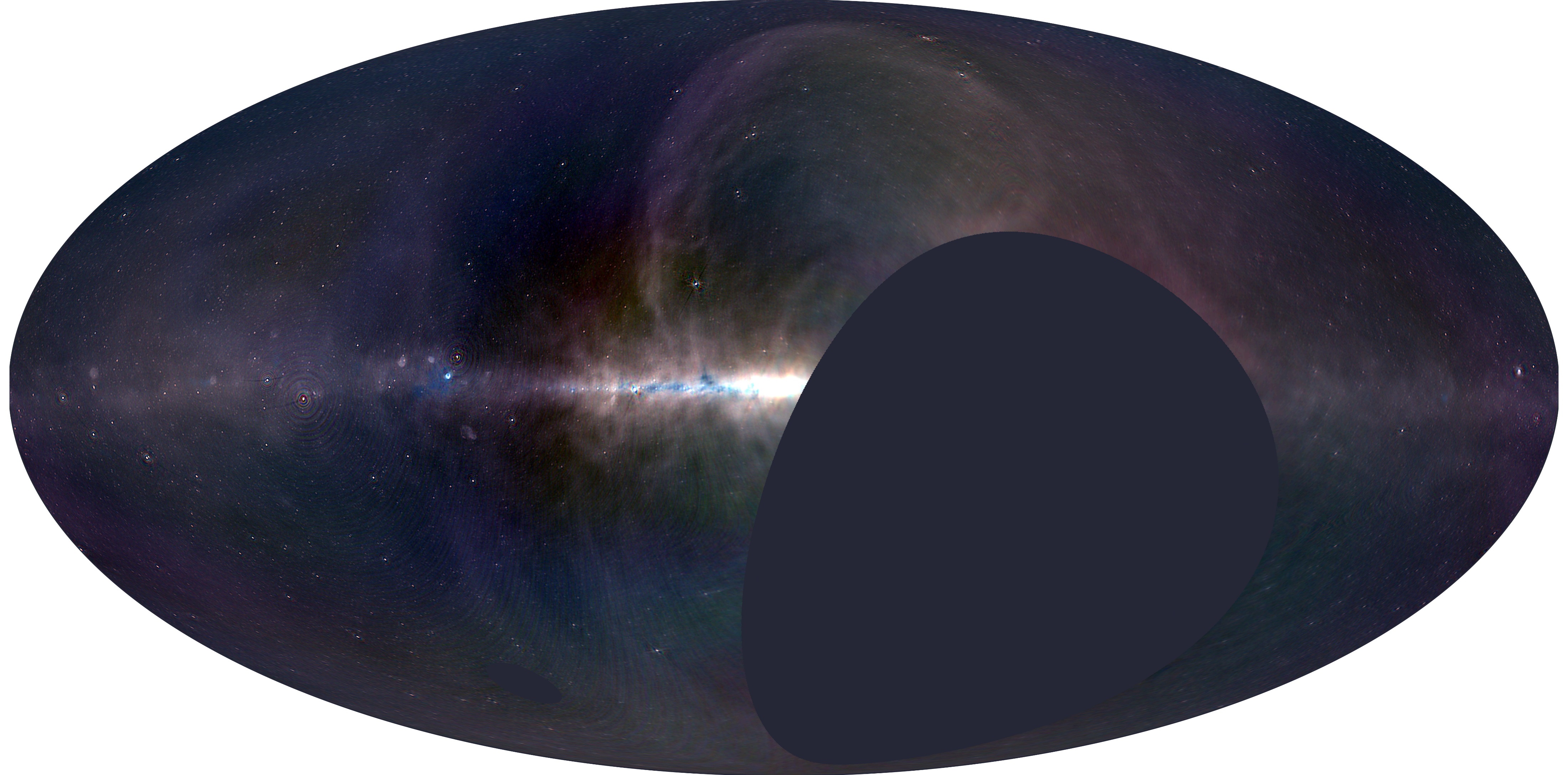 Michael Eastwood talk today
Makes use of m-mode analysis – Shaw et al. 2014, 2015
Extrasolar Space Weather
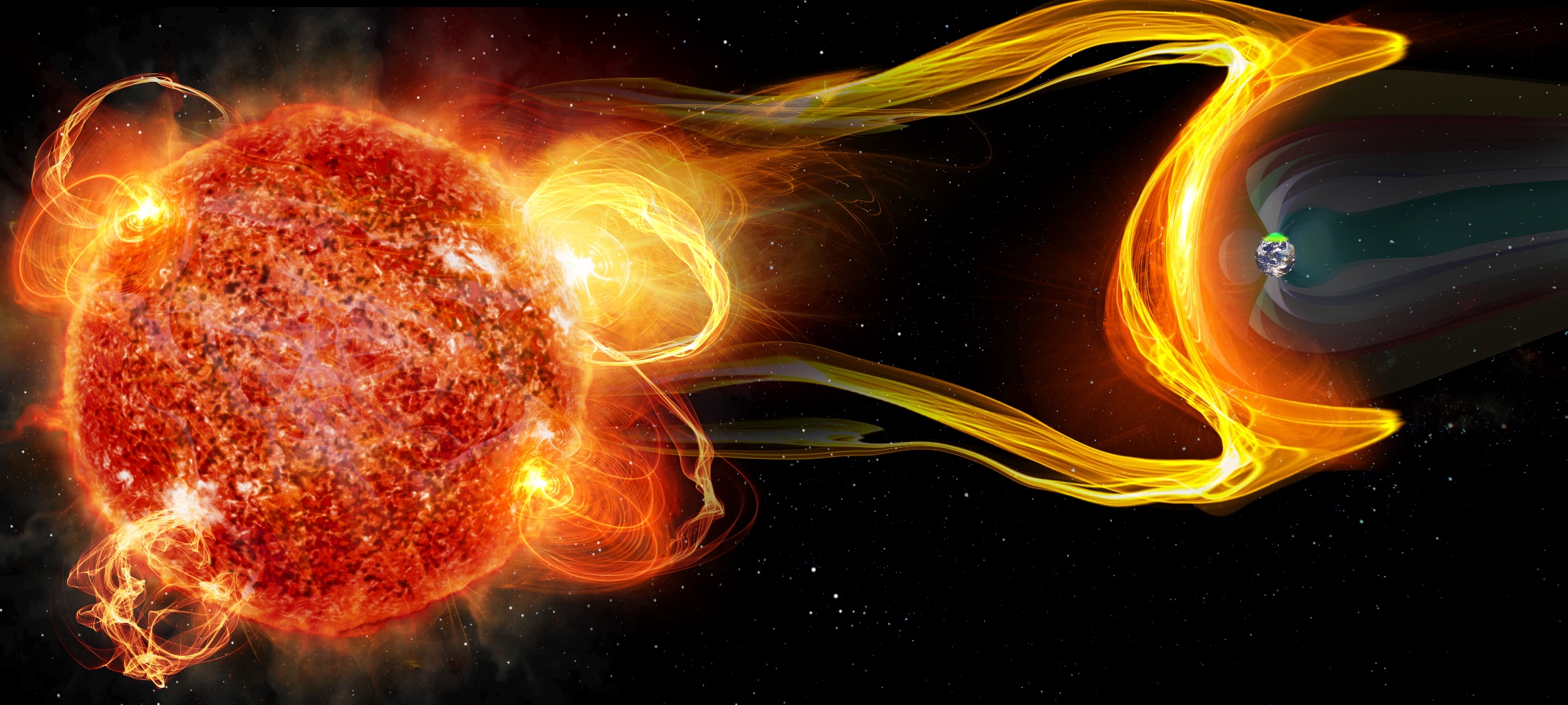 Is magnetic activity important for defining habitability?
Can we directly detect CMEs, planetary aurorae?
[Speaker Notes: Radio Blackouts 
Solar Flares send out x-rays
Arrive at Earth in 8 minutes
Modify the ionosphere
Disrupt HF radio communication
Impacts:
Airline communication
HF radio operators
DoD Communications
Satellite Communications


Radiation Storms
Solar Flares and Coronal Mass Ejections (CMEs) send out Energetic Particles 
Arrive at Earth in 15 minutes to 24 hours 
Modify the high latitude ionosphere
Disrupt HF radio communication
Impacts:
Airline communication
HF radio operators
DoD Communications
Ionizing radiation penetrates into the atmosphere
Impacts:
Astronauts (radiation)
Satellite failures

Geomagnetic Storms
Coronal Mass Ejections (CMEs) send out Magnetic Clouds
Arrive at Earth in 1-4 days
Accelerate particles within the magnetosphere and into the ionosphere
Impacts:
HF radio communication
Radio Navigation (GPS)
Electric Power Grids
Increased Satellite Drag
Aurora]
Extrasolar Space Weather
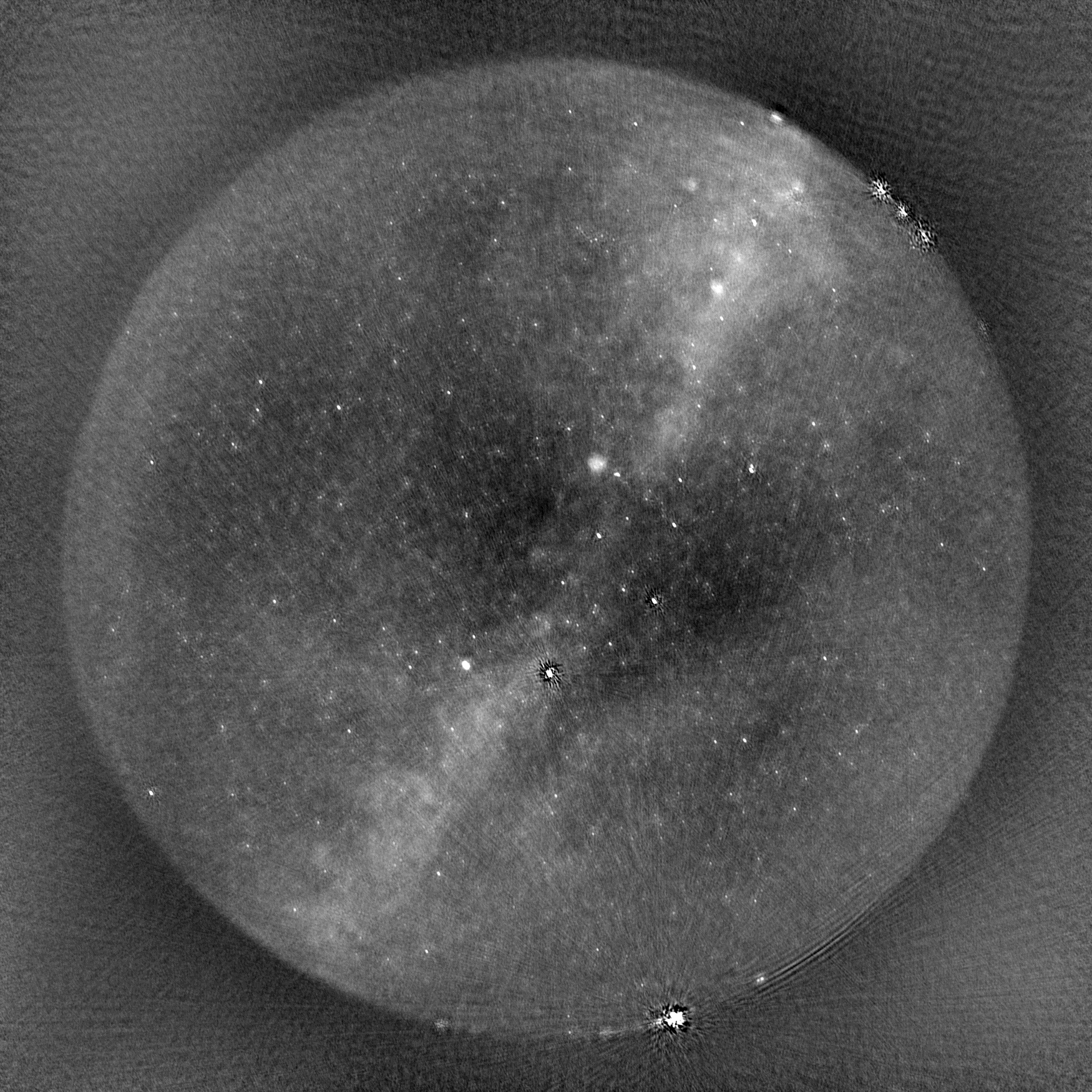 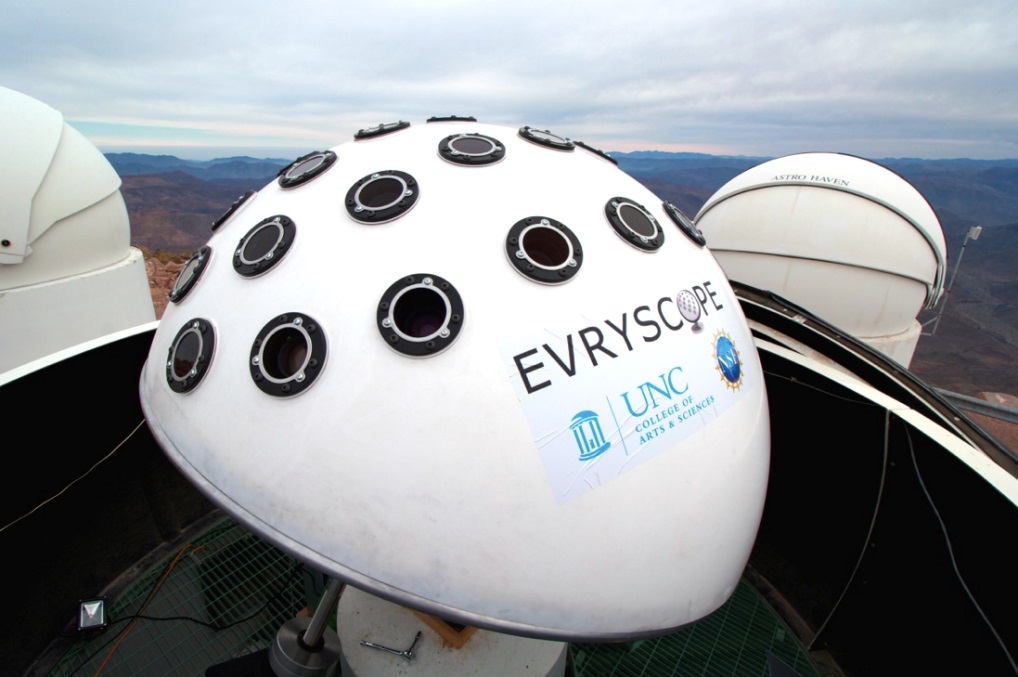 Evryscope: Nicholas Law et al.
OVRO-LWA: 352 antennas
Both telescopes will monitor 4000 stars out to 25 pc

Stokes V imaging essential!
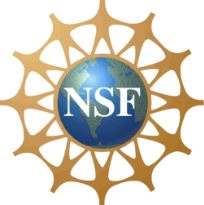 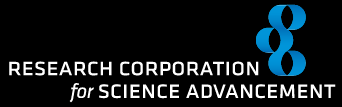 Marin Anderson’s talk on Friday
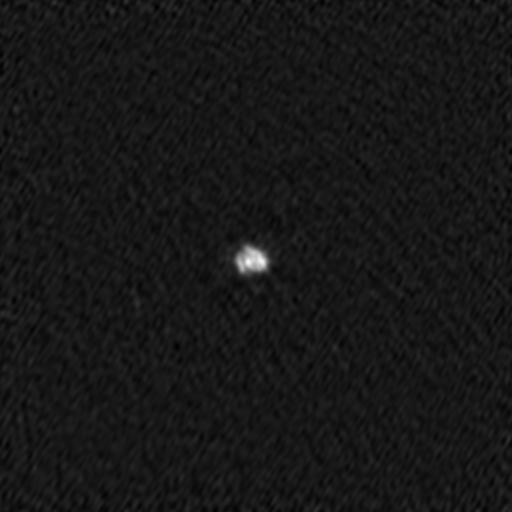 Solar Coronal Mass Ejection
Sherry Chhabra talk on Friday
Probing the Subsurface of Galilean Moons
Initially funded though a President & Director’s Fund Award 
	PI: Andrew Romero Wolf & Dave Stevenson
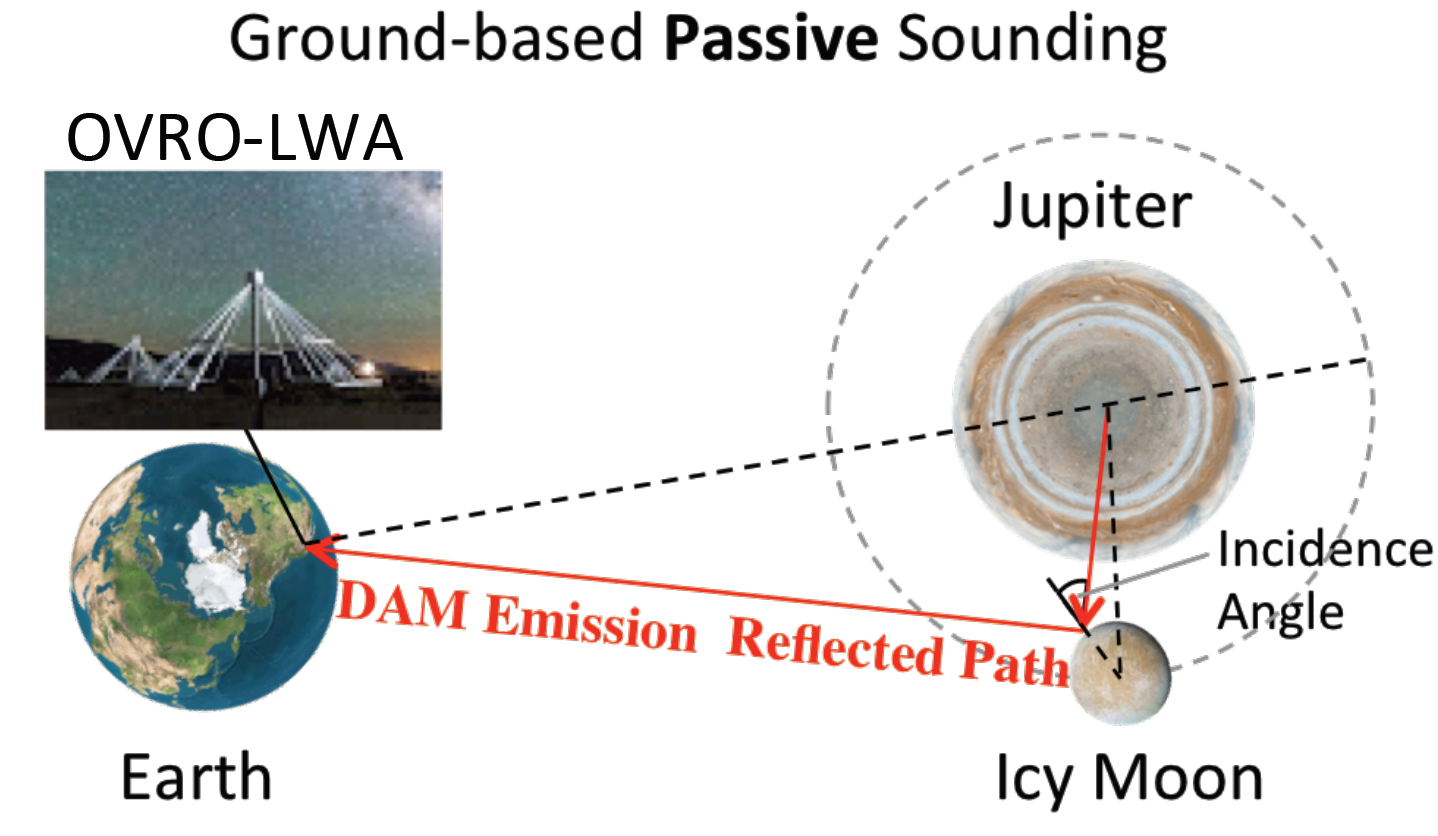 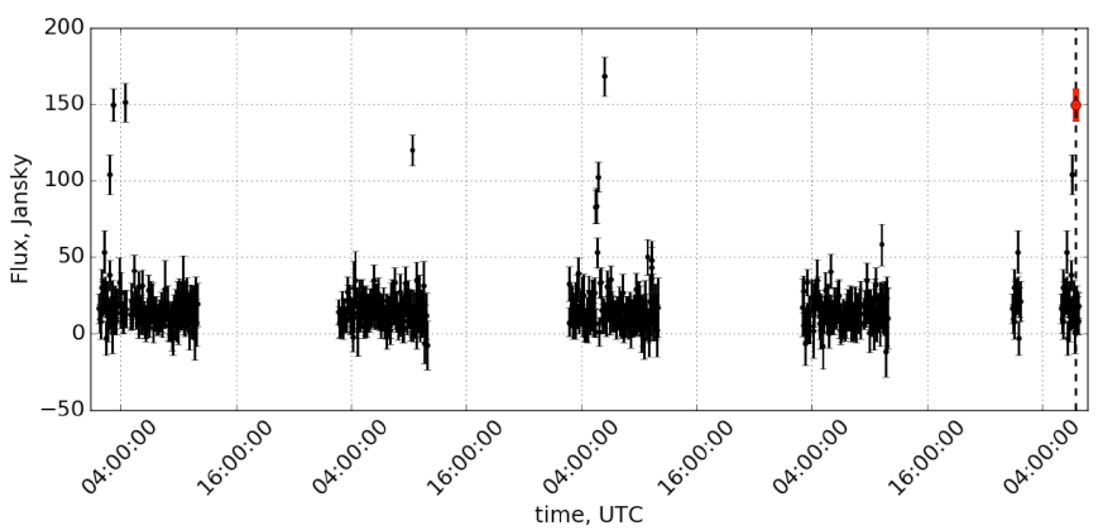 OVRO-LWA Data Pipeline
LEDA Correlator
Output
Antenna gain patterns
Conversion to MS format
Generate 2-D ionospheric phase screens
Apply Calibration
Ryan Monroe talk: today
Flag Data
Michael Eastwood
talk: today
Fully Polarized All-sky Imaging
M-mode analysis
Marin Anderson
Talk: Friday
Dipole Beam Holography
Science requires exquisite knowledge of the polarized beam of each dipole
Holography of each dipole antenna with nearby 40 m antenna (goal <1% error)
Initially use bright sources – transition to gated pulsars
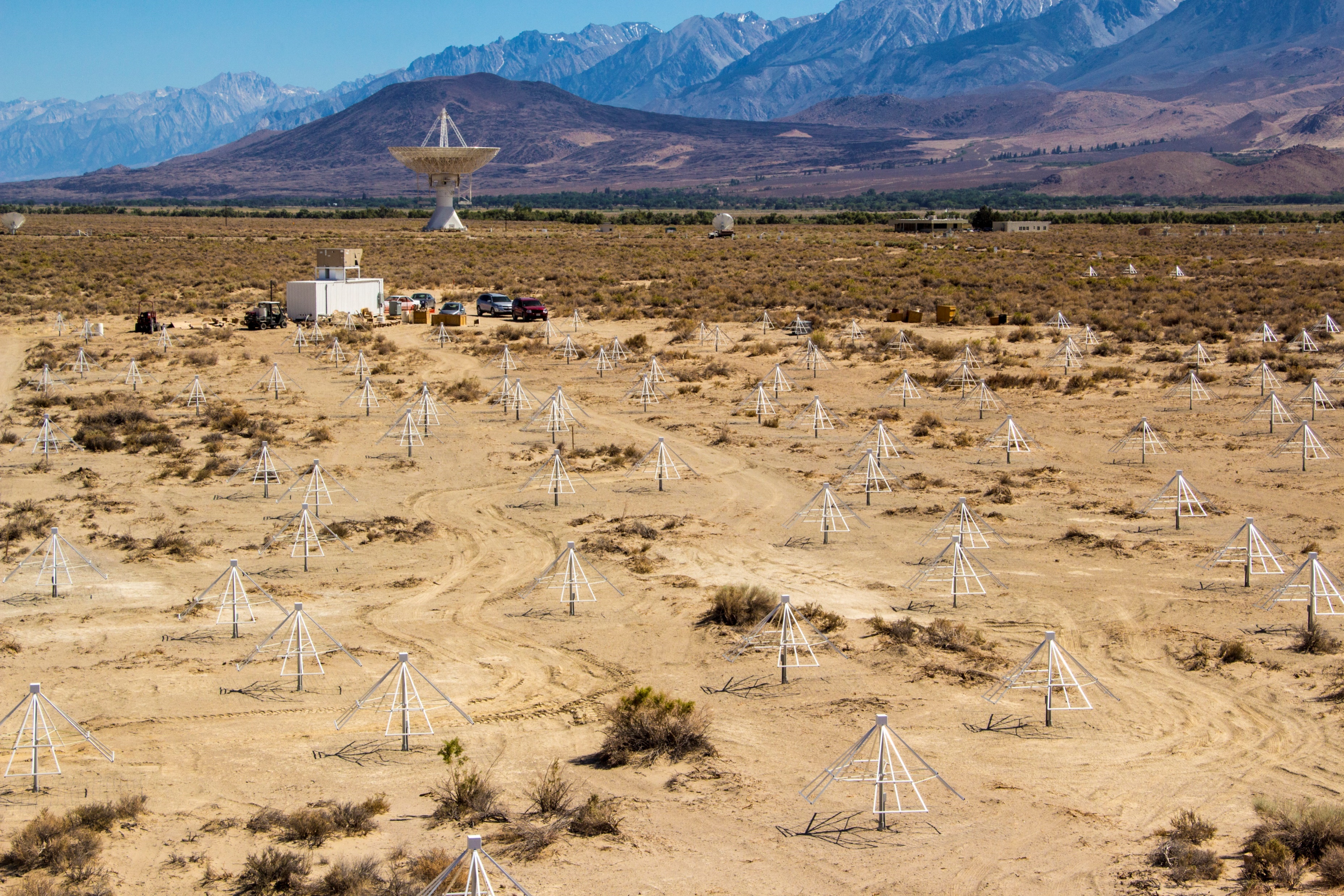 Goal: Stokes V all-sky map each day with 5 mJy rms noise in Stokes V
Combined all-sky map with 500 µJy rms noise in Stokes V
Summary
Stage 1: Core array built in 2013/2014
Stage 2: Long baseline demonstrator array built in 2015/2016
First 100 hour survey completed April 2016
Continuous (buffered) observing underway
 	- Advanced LIGO-VIRGO O2 run
        - GCN triggers for GRBs (Swift, MAXI, etc.)
Stage 3 proposed via NSF ATI 
Planned antenna beam holography project underway